ΚΥΚΛΟΣ ΣΕΜΙΝΑΡΙΩΝ ΓΙΑ ΤΗΝ
ΑΝΟΙΚΤΗ ΕΠΙΣΤΗΜΗ
Τι είναι και τι χρειάζεται για να εφαρμοστεί
 9  Απριλίου 2025, 10.00-12.00 | Εξ’ αποστάσεως παρακολούθηση | Εισηγητής: Παναγιώτης Κάβουρας
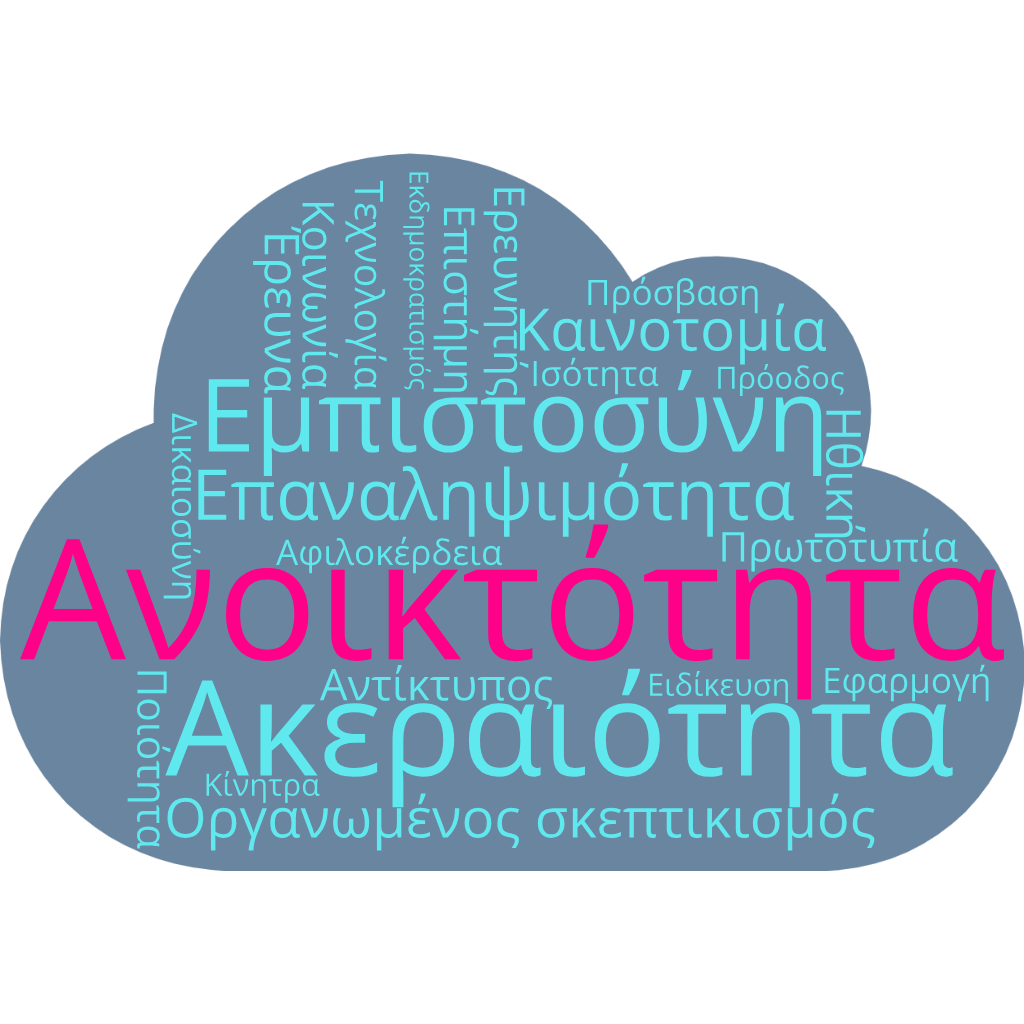 ♦ Τί είναι η Ανοικτή Επιστήμη; ♦ Ποιές αλλαγές φέρνει στον τρόπο που διεξάγεται η επιστημονική έρευνα; ♦ Τί χρειάζεται να γνωρίσουν οι ερευνητές για να εφαρμόζουν την Ανοικτή Επιστήμη υπεύθυνα; ♦ Πώς υποστηρίζεται η Ανοικτή Επιστήμη από τον Σύνδεσμο Ελληνικών Ακαδημαϊκών Βιβλιοθηκών; ♦ Ποιές είναι οι τελευταίες εξελίξεις στην Ευρώπη; Αυτά είναι τα βασικά ερωτήματα που θα συζητήσουμε στη σειρά σεμιναρίων που διοργανώνεται, για πρώτη φορά στο Δημοκρίτειο Πανεπιστήμιο Θράκης, από τον ΣΕΑΒ. Στους συμμετέχοντες θα δοθούν βεβαιώσεις συμμετοχής.
Πρόγραμμα
10.00-10.55: Ανοικτή Επιστήμη
10.55-11.00: Διάλειμμα
11.00-12.00: Ακεραιότητα και αξιοπιστία της έρευνας
Για τη συμμετοχή σας εγγραφείτε εδώ: https://bit.ly/3RkG5fg

	      Βιβλιοθήκη & Κέντρο                    Πληροφόρησης Δ.Π.Θ.
Διοργάνωση:
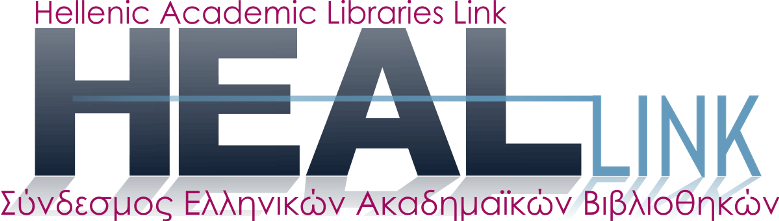 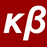